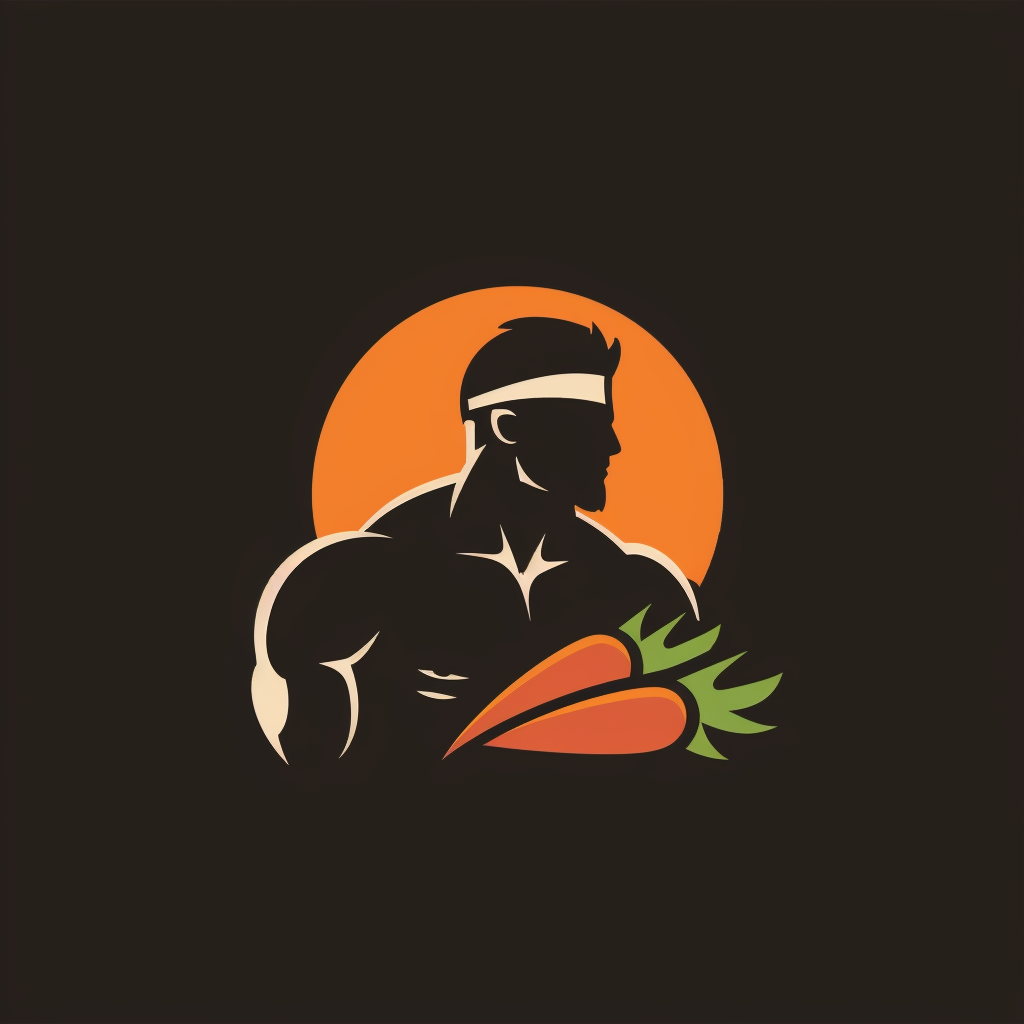 FitBite – Business Plan
Executive Summary
Innovative method
Nutrient dense
Include All market segments
Diversity
General company description
FitBite Prep:provide a diverse range of nutritious cooked meals to produce high quality and sustainable products that meet our consumer’s preference and standards
To be recognized nationally by athletes in approximately 3 years
standard way of prep meal and revolutionize the prep industry
Provide affordable, customizable meals for diverse nutritional needs
Product and services
Modular prepared meals
Supplements packs
Regular menu
Marketing Plan
Customer Needs
Market size
Competition analytics
Marketing strategies
Operational Plan
Meal Preparation
Packaging and storage
Order Processing
Management and Oraganization
GM
AGM
SM
Food Worker / Customer Service
Personal Financial Statement:
Reza $642,778.26
Thamalitha $401,672.24

Total Net worth $1,044,450.5
Startup Expenses and Capitalization
Legal & Registration $5,000
Facility & Equipment $130,000
Initial Inventory $15,000
Marketing $20,000
Miscellaneous $10,000
Total $175,000
Financial Plan
12 month Profit and loss Projection $69,200
Daily profit and loss Projection $191.3
Four year profit
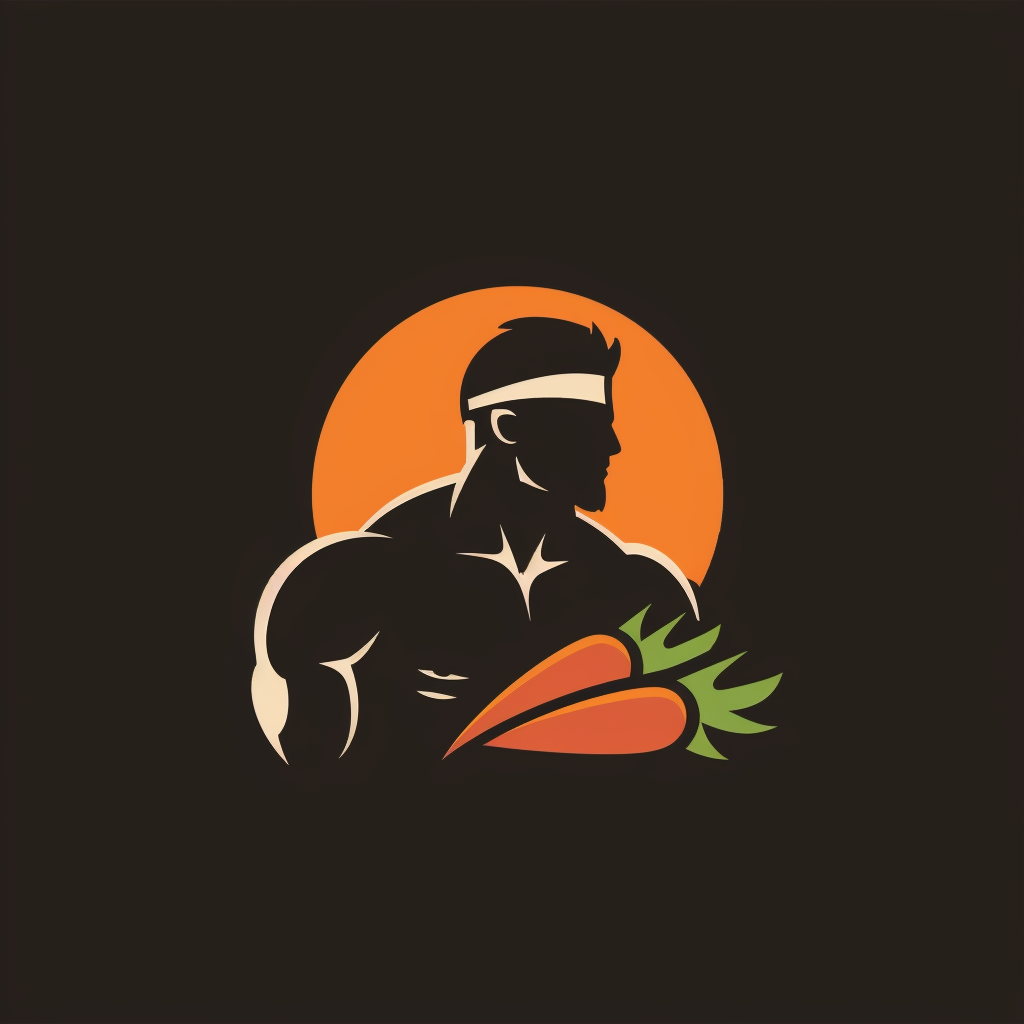 Thank you for listening